PROMOTING CHILDREN’S RIGHTSEducation and Training around Sex & Gender Professor Gary Butler MD FRCPCHUniversity College London HospitalUCL Great Ormond Street Institute of Child HealthEuropean Society for Paediatric EndocrinologyEuropean Paediatric Association Scientific Committee
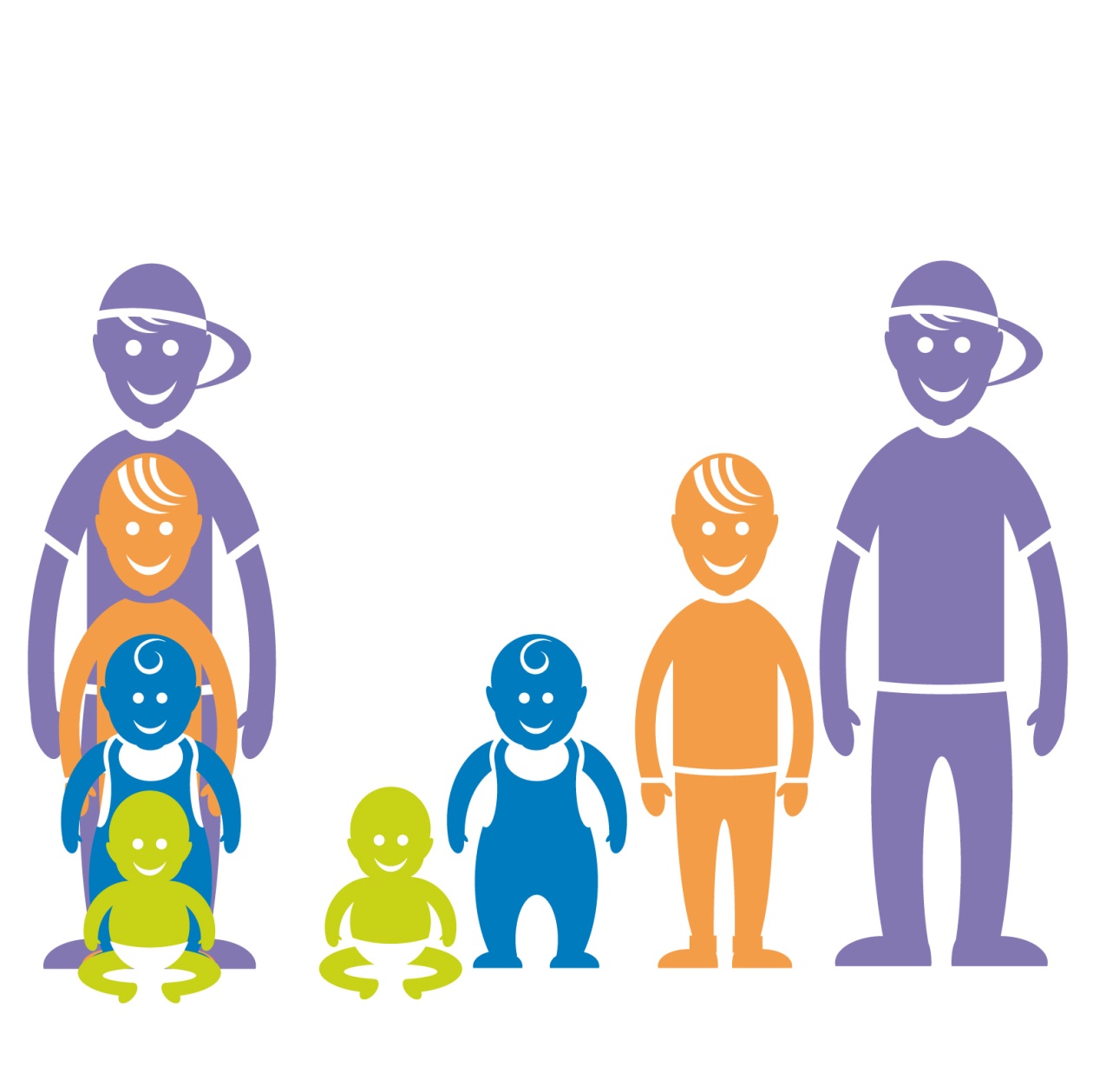 Where do we start?Who can define Sex and Gender?
Sex: biological status of male or female (usually)

Gender: role preference
How do we tell what our sex is?
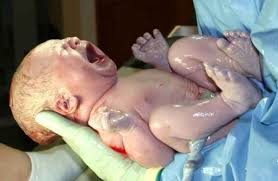 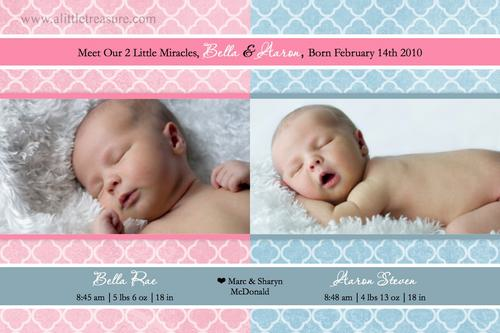 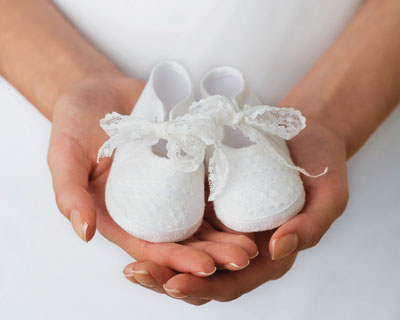 Background
Binary biology
Sex chromosomes are X and Y……

……….. is that it??
Normal chromosomes (karyotype)
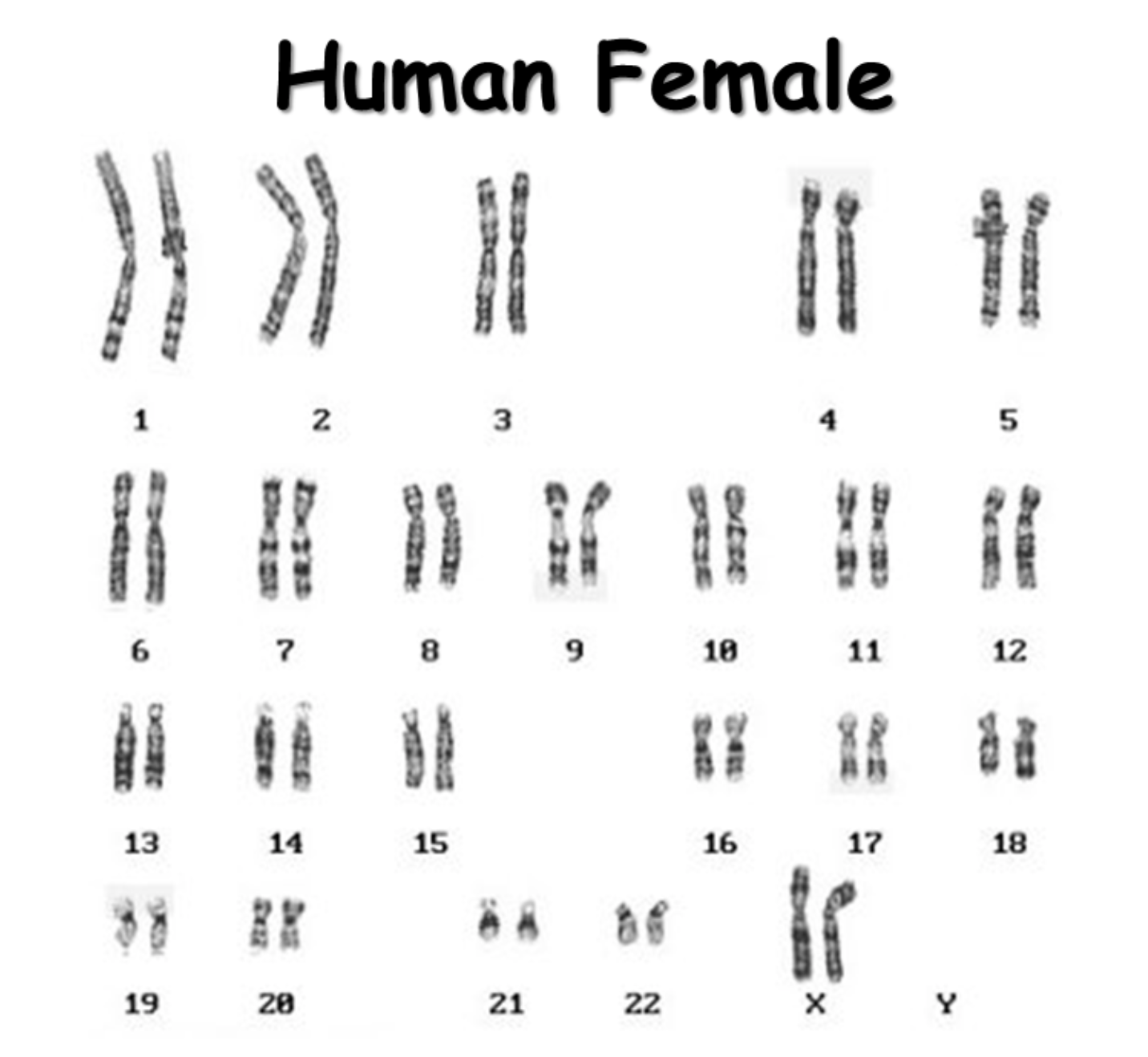 Human Male
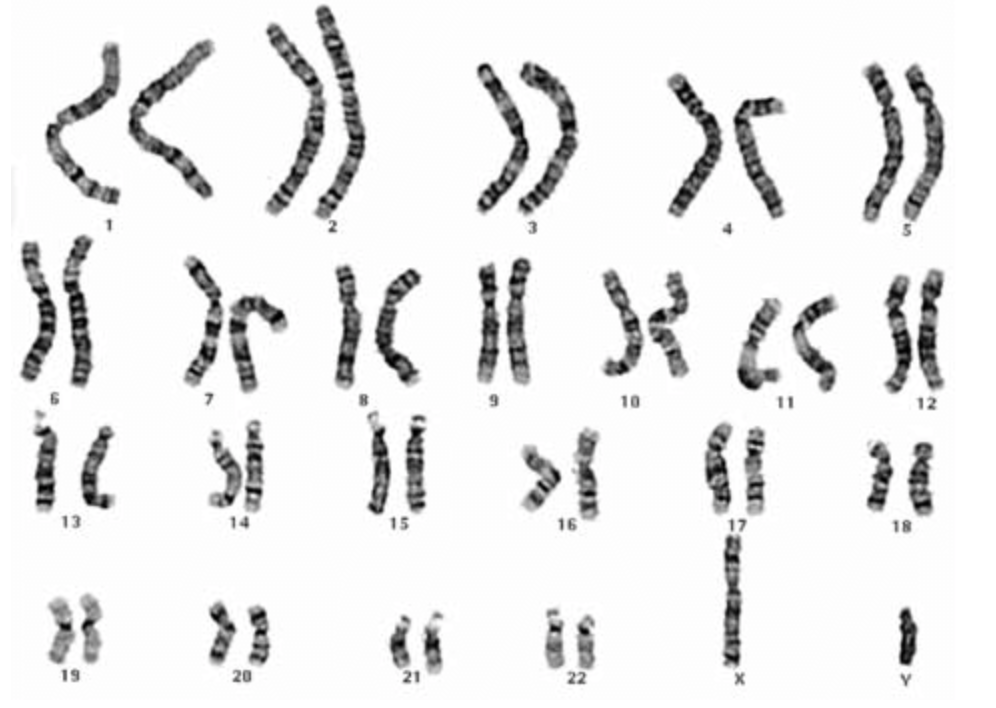 Binary biology
Sex chromosomes are X and Y
Principal sex hormones are oestradiol and testosterone
How do they influence sex development and gender?
Prenatal exposure: genital sex and gender??
Minipuberty: unknown
Puberty: gender??
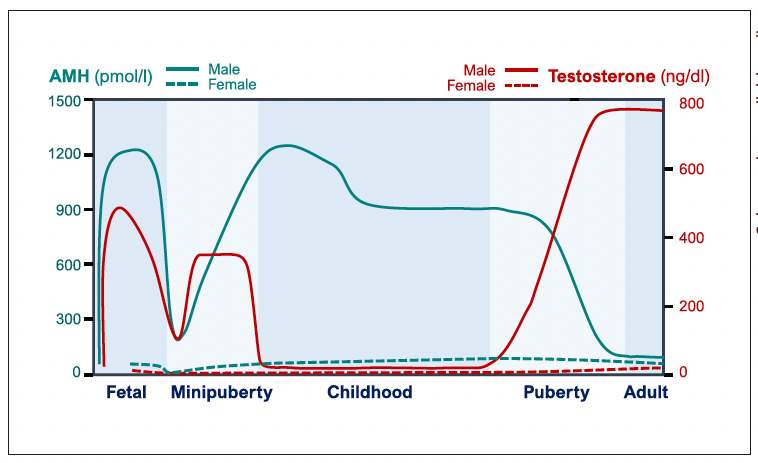 Sex differentiation
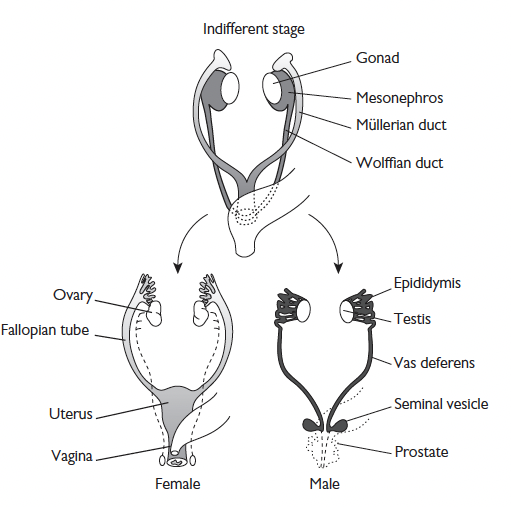 6-12 weeks into pregnancy!
SRY and other genes on Y chromosome
Gonad becomes a testis
Testosterone develops male internal genitalia
Inhibition of Mullerian tract (AMH)
Dihydrotestosterone develops external genitalia
IS FEMALE DEFAULT SEX?
Specific ovarian development genes
When does it go wrong?(Disorders/differences of sex differentiation)
Genetic female XX: virilised
Testosterone (T)  from adrenal/gonad
Genetic male XY: undervirilised
No T/blocked T action
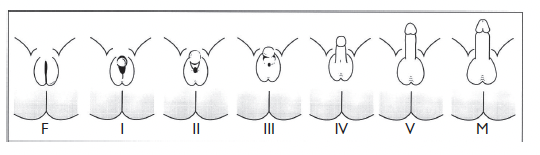 Prader stages of sex differentiation
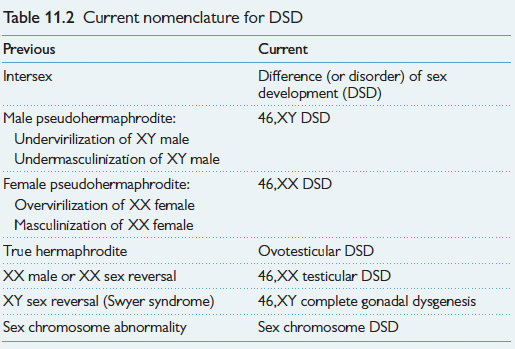 Providing support and answers for a very upset family
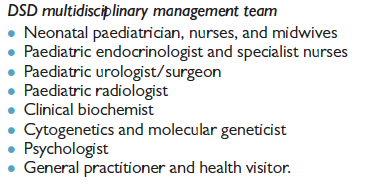 Gough B., Weyman N., Alderson J., Butler G., & Stoner M. 
"They did not have a word": 
The parental quest to locate a 'true sex' for their intersex children.
Psychology & Health 2008:23(4);493-507.
Education about DSD (…and sex and gender)
Who needs to know –specifically and generally

Specifically – those at the sharp end
Midwives
Paediatric nurses
Neonatal and other doctors – especially trainees

Generally
All health care students and practitioners
The general public….
What things do we need to know about?
Do we have to decide sex/gender in infancy?
Who should decide the sex of rearing and any interventions anyway?
Doctors?
Parents?
Child/adolescent when older?
Treatments: testosterone to attempt completion of masculinisation
Surgery to correct ‘deformed’ genitalia: is there a need to do this in infancy or childhood? 
Longer term complications
NB gender identification may not equate with presumed biological sex
Gender dysphoria
Gender Dysphoria (DSM-V)Gender Incongruence (WHO)formerly Gender Identity Disorder
Gender of identification different from birth sex
Sometimes present from birth
Can develop in childhood, adolescence or as adult
Formal diagnostic process DSM-V and ICD-11 (WHO)
Persistent cross gender identification
Extreme dislike of body/genitalia/function- the dysphoria
Living in opposite role
Some definitions on gender
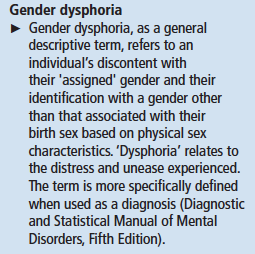 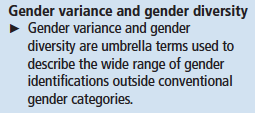 Names for different genders: what do they all mean?
Sex
Gender
Transvestite
Transgender……Transsexual
Trans male/masculine……..Trans female/feminine
Gender queer 
Non-binary
Gender variant
Transgender and gender diverse young people
Chromosome and endocrine variations in trans young people
Butler G et al, Arch Dis Child 2018 July;103:631–636
Autosomal chromosome variations
Sex chromosome variations
NO DIFFERENCE FOUND

Hormonal balance
NO DIFFERENCE FOUND
Gender Incongruence IS NOT THE SAME 
as Differences of Sex Development (DSD)
The Gender Identity Development Service (England and Wales National Health Service)
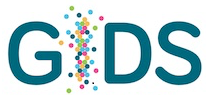 Who should provide the support for trans YP?Multi-disciplinary TeamClinical psychologistsSocial workersChild and adolescent psychotherapistsFamily therapistsChild and adolescent psychiatristsSenior TraineesResearch psychologistsClinical Nurse SpecialistsPaediatricians and endocrinologists
Sexual orientation or preference
How does this overlap with DSD?

How does this overlap with gender variance?

Can we explain why sexual orientation may vary?

Nature or Nurture theory?
Challenge to Children’s Rights in England
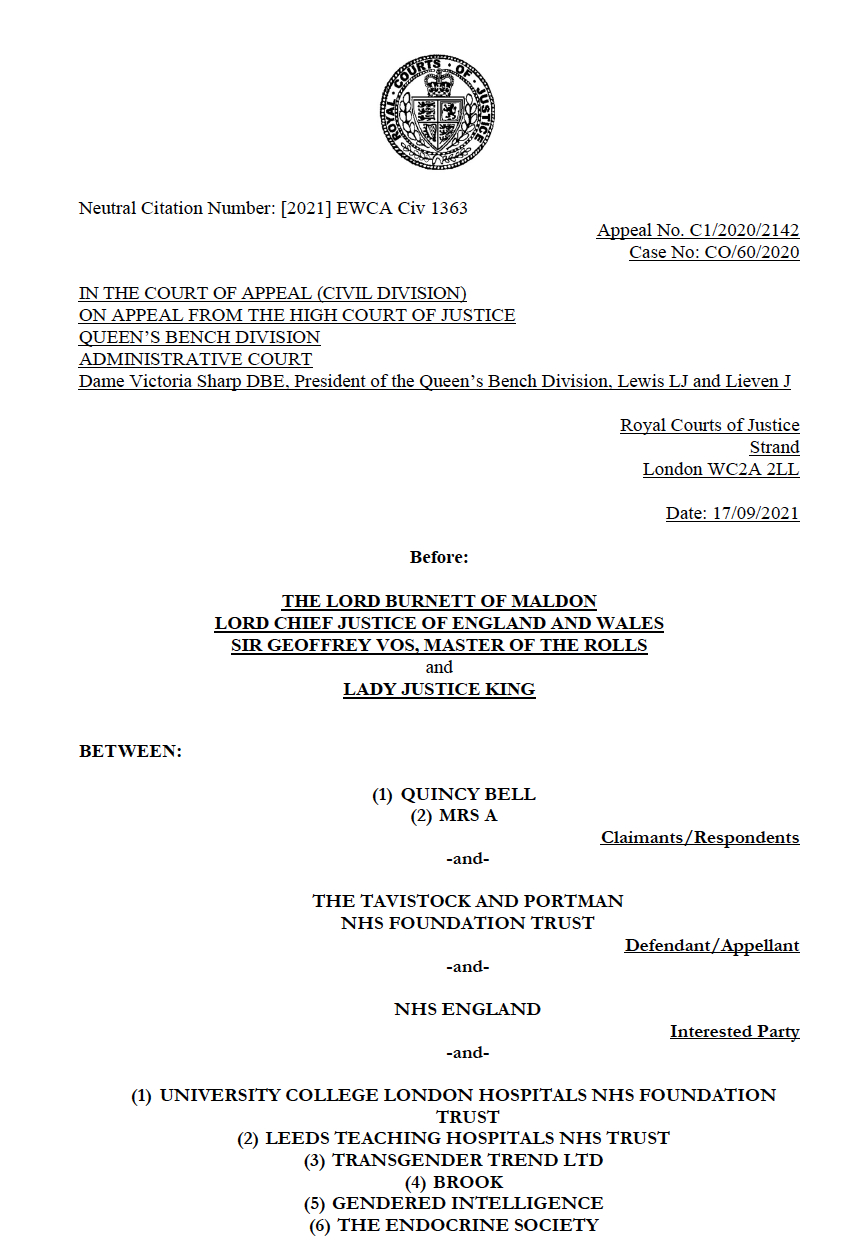 English High Court judgement: December 2020 (Bell v Tavistock) -No child under 16yr has competence to consent-16-17yr have capacity but cannot have treatment without application to the CourtEnglish Family Court: June 2021  (AB v CD) Parents can consent on behalf of their children English High Court of Appeal: September 2021 Multi agency appeal against Bell v Tavistock Original judgement overturned
When and how do we educate?
Knowledge about DSD

Knowledge about gender variance

Knowledge about children’s and young people’s rights

Assessing competence and capacity around decision making
Support organisations
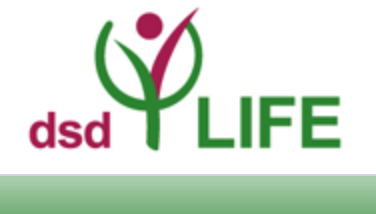 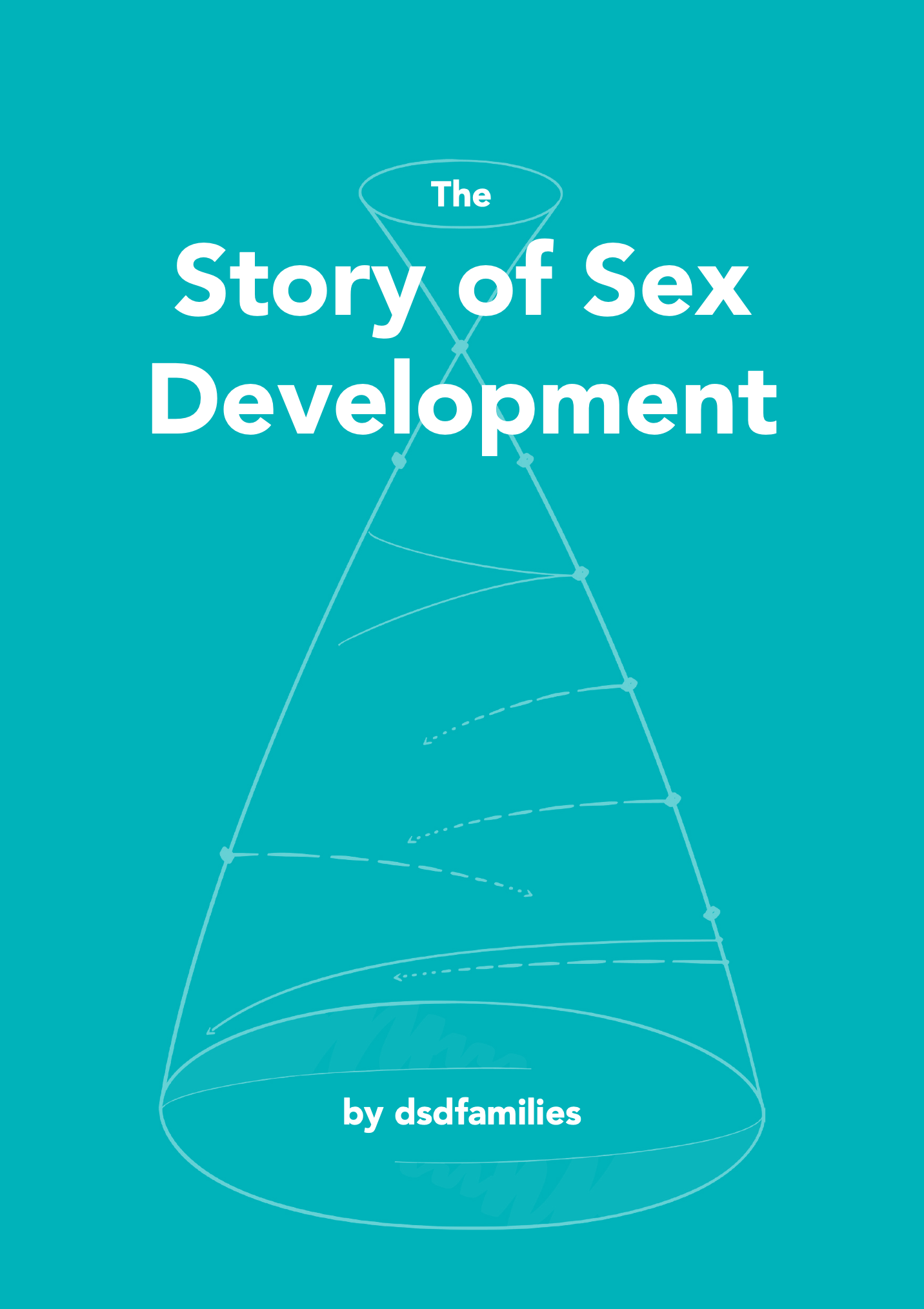 DSD life: www.dsd-life.eu

DSD families: https://dsdfamilies.org/

WPATH: www.wpath.org

Gender  incongruence: https://gids.nhs.uk
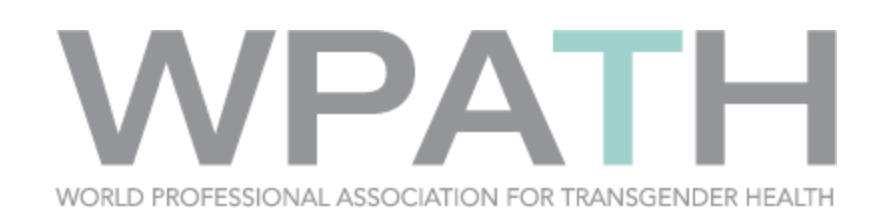 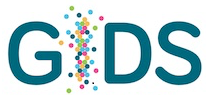 Where are we with the understanding about human sex and gender development?Massive hole in knowledge of biological and social developmentNeed to educate all societies to accept and support these natural variations of human kindA very big humbling experience being involved
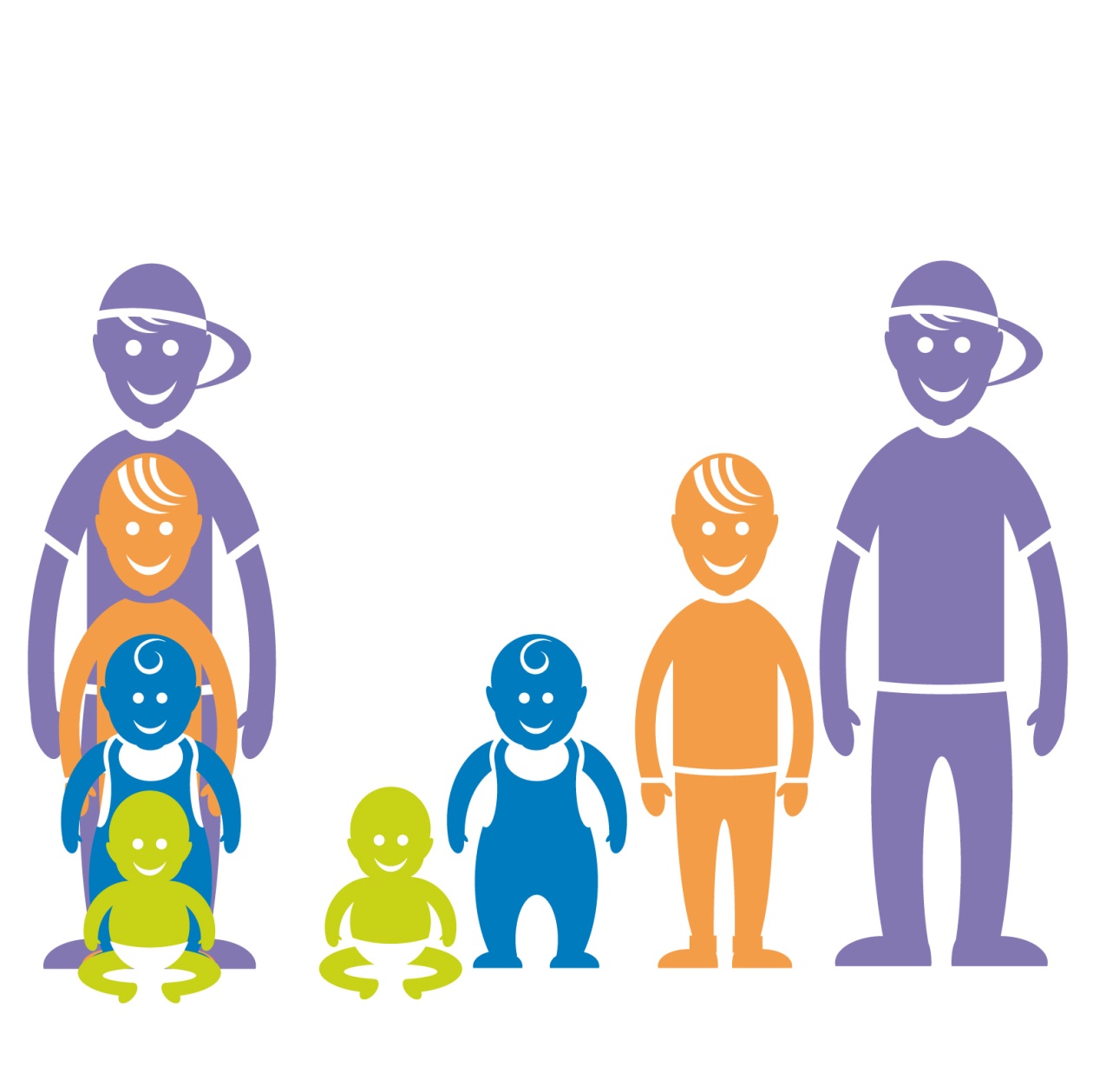 Thank youAny questions?